Colon Cancer Screening:age 50-75age 45 to 75-85
Kathryn Hutchins, MD
Assistant Professor, Division of Gastroenterology & Hepatology
Program Directory, Gastroenterology Fellowship
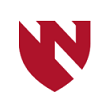 Disclosures
None
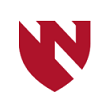 What percentage of individuals in the United States are currently undergoing screening for CRC?  

25%

45%

65%

85%
What percentage of individual in the United States are currently undergoing screening for CRC?  

25%

45%

65%

85%
Setting: Annual exam with conversation to address health care maintenance:

Which of the following patients should you recommend colorectal cancer screening based on USPSTF guidelines? 
43 y/o female with family history of “small benign” colon polyp in her mother at age 65. 
38 y/o African American male without family history of CRC. 
77 y/o Caucasian male with hypertension but otherwise healthy.  
65 y/o Hispanic female with diarrhea and hematochezia
Setting: Annual exam with conversation to address health care maintenance:

Which of the following patients should you recommend colorectal cancer screening based on USPSTF guidelines? 
43 y/o female with family history of “small benign” colon polyp in her mother at age 65. 
38 y/o African American male without family history of CRC. 
77 y/o Caucasian male with hypertension but otherwise healthy.  
65 y/o Hispanic female with diarrhea and hematochezia
Objectives
Review CRC epidemiology and recommendations for screening

Discuss the stool-based screening tests and direct visualization screening tests for CRC

Discuss the pros / cons of the different screening tests
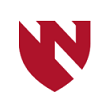 CRC Epidemiology: CRC is common
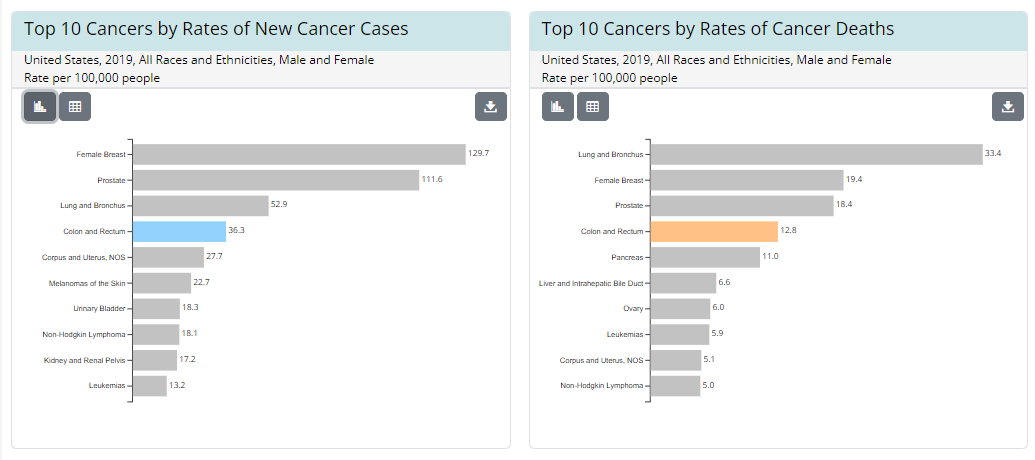 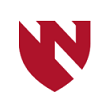 3rd most common cause of cancer in men and women
https://cdc.gov/cancer
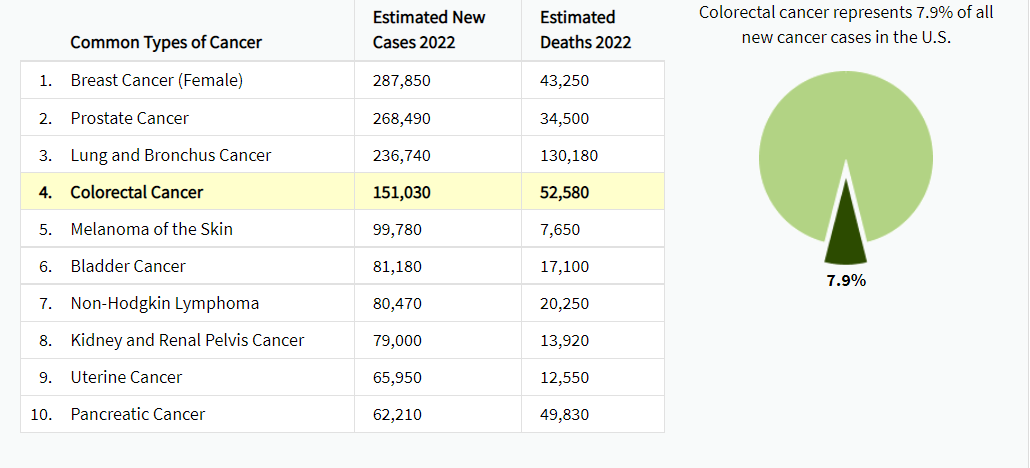 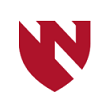 https://seer.cancer.gov
All Ages, Both Sexes
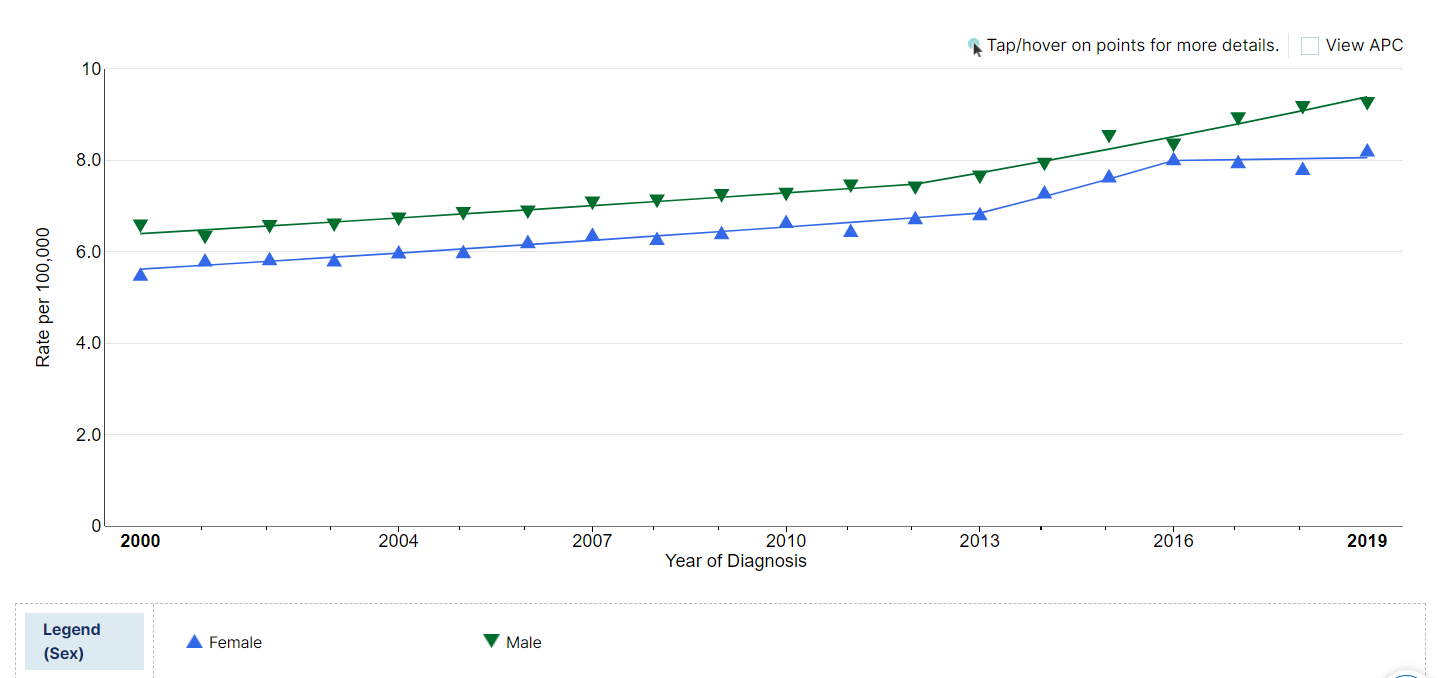 CRC Trends
Age <50, Both Sexes
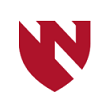 https://seer.cancer.gov
[Speaker Notes: 51% increase in CRC incidence in individuals age 20-49 since the early 1990s]
Characteristics in younger individuals
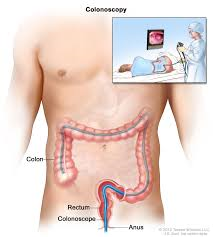 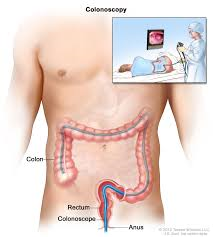 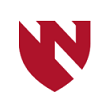 Siegel R et al. CA CANCER J CLIN 2020;70:145–164
CRC Screening Rates
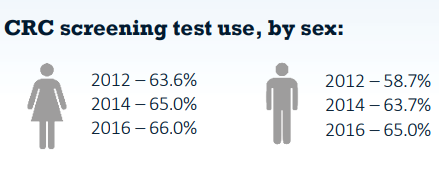 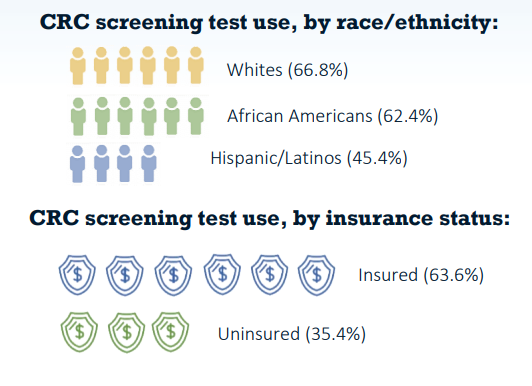 National Colorectal Cancer Roundtable (NCCRT) goal:  
80% by 2018
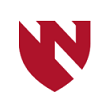 CDC’s Behavioral Risk Factor Surveillance System, 2016
Wender R, et al. Gastrointest Endosc Clin N Am. 2020 Jul;30(3):499-509
Why screen?
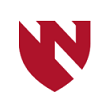 Siegal R et al. CA CANCER J CLIN 2020;70:145–164
When should we begin screening?
Americal Association of Family Practice (AAFP):  
CRC screening beginning age 50

American College of Physicians (ACP): 
CRC screening beginning age 50

US Multi-Society Task Force of Colorectal Cancer (MSTF): panel of gastroenterologists (AGA, ACG and ASGE)
CRC screening beginning age 50
Sequential offers with first tier options suggested first
Physicians performing colonoscopy measure quality (ADR, cecal, withdrawal time)
Physician performing FIT monitor quality
But wait….we have newer guidelines to follow
Rex et al. Gastrointestinal Endoscopy. 2017. 
Wilkins et al. Am Fam Physician. 2018 May 15;97(10):658-665
Qaseem et al. Annals of Internal Medicine. 2019 November
American Cancer Society (ACS)
New qualifited recommendations in 2018
Recommendation based on increase life-years gained modeling performed by the Cancer Intervention and Surveillance Modeling Network (CISNET)
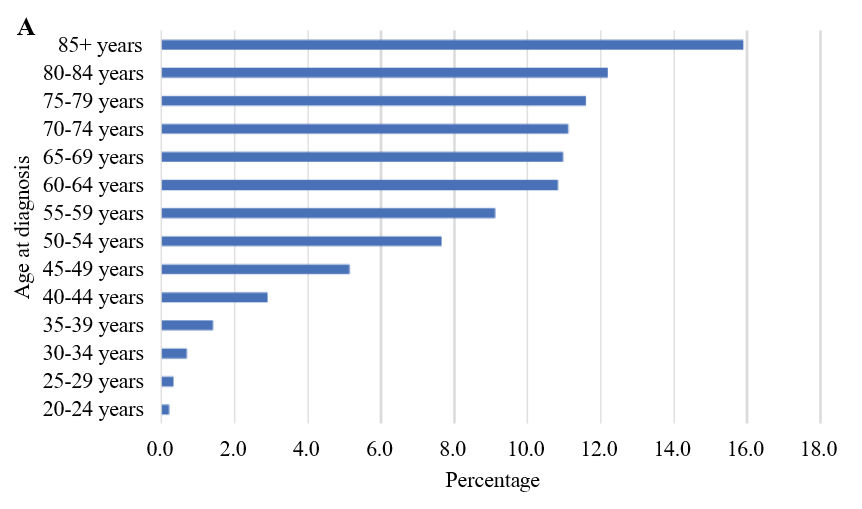 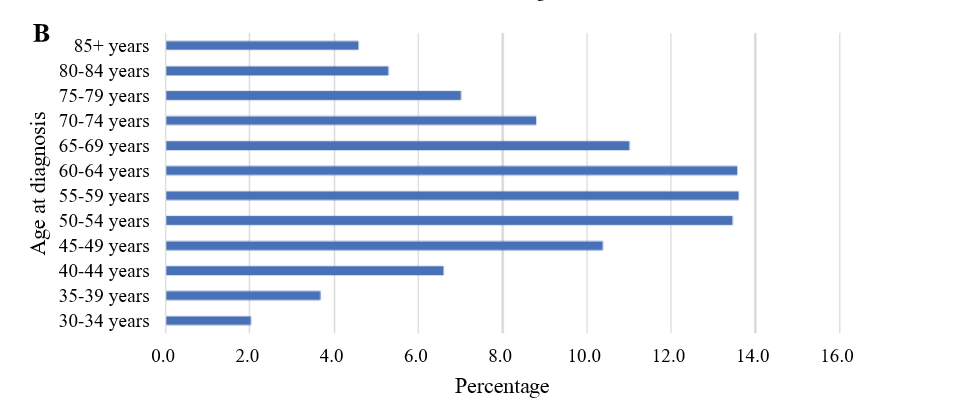 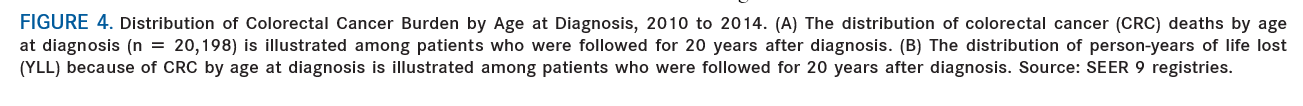 Siegel RL, et al. Colorectal cancer incidence patterns in the United States, 1974-2013. J Natl Cancer Inst. 2017;109(8)
Wolf et al. CA CANCER J CLIN 2018;68:250–281
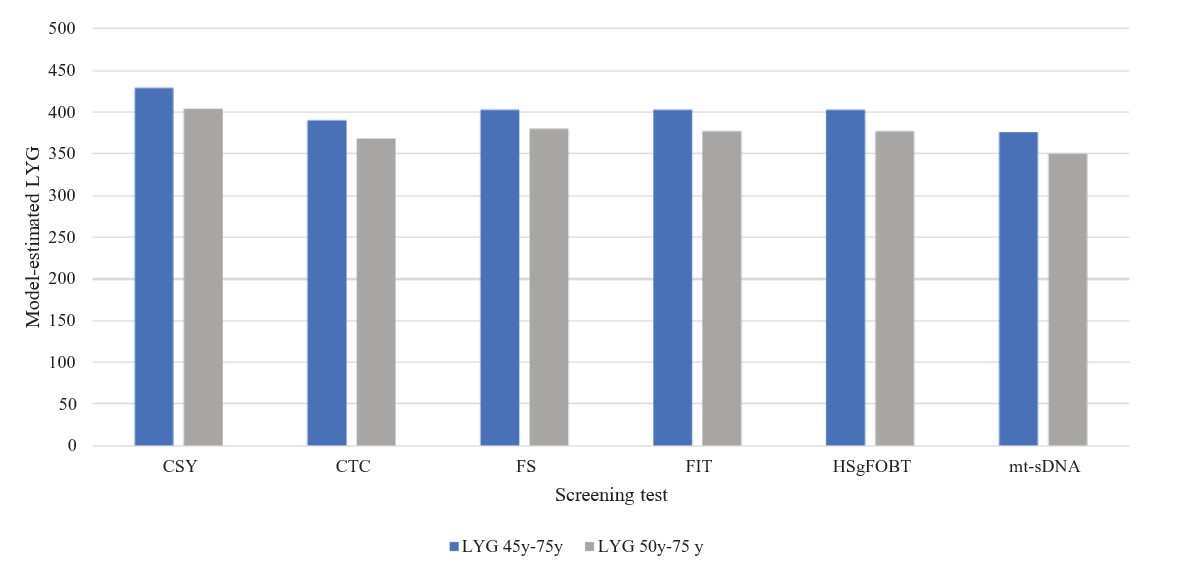 ACS continued
Model – estimate LYG
Model suggests that starting colorectal cancer screening at age 45 years can moderately increase life-years gained and decrease colorectal cancer cases and deaths compared to beginning screening at age 50 years
Siegel RL, et al. Colorectal cancer incidence patterns in the United States, 1974-2013. J Natl Cancer Inst. 2017;109(8)
Wolf et al. CA CANCER J CLIN 2018;68:250–281
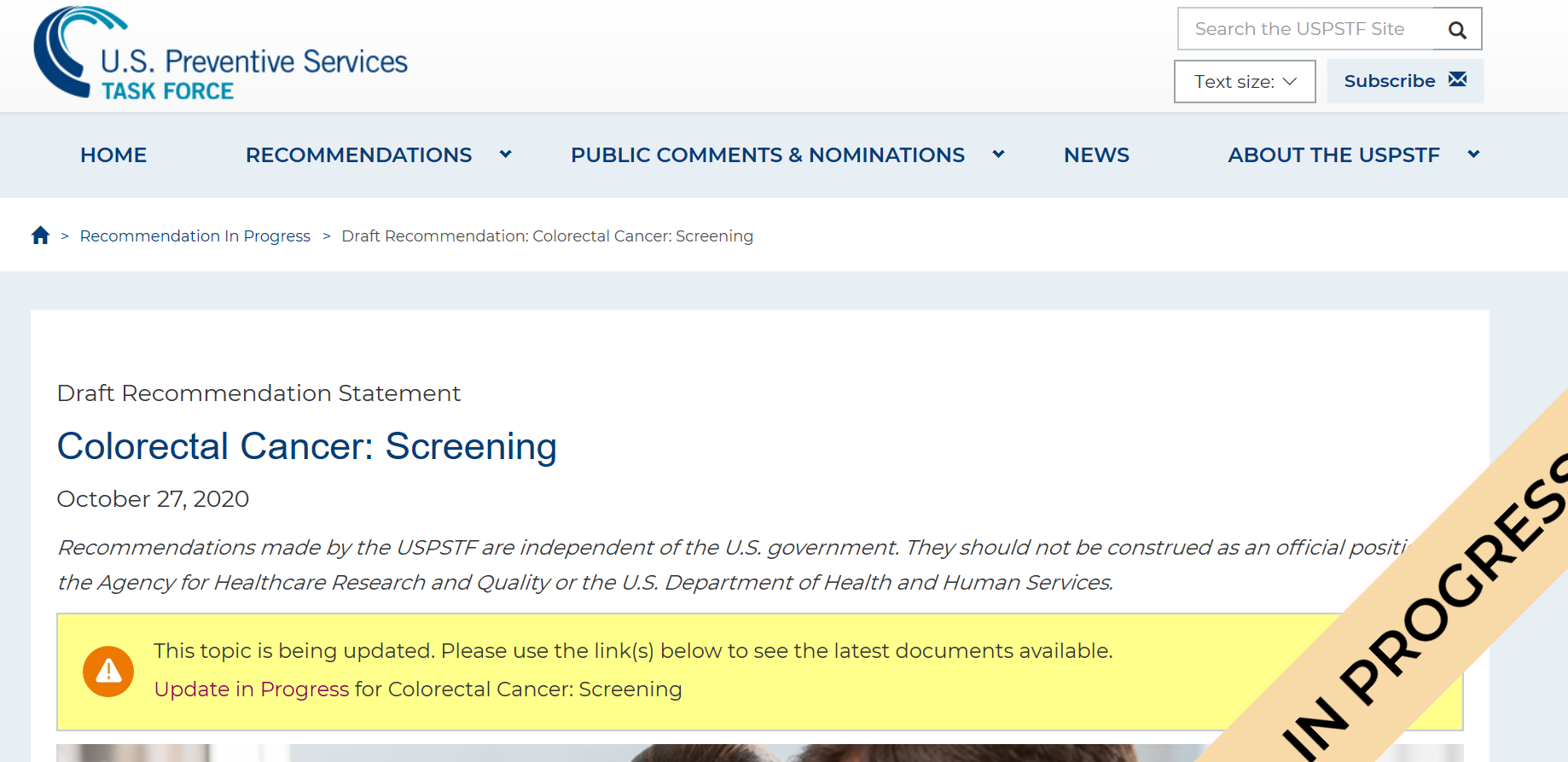 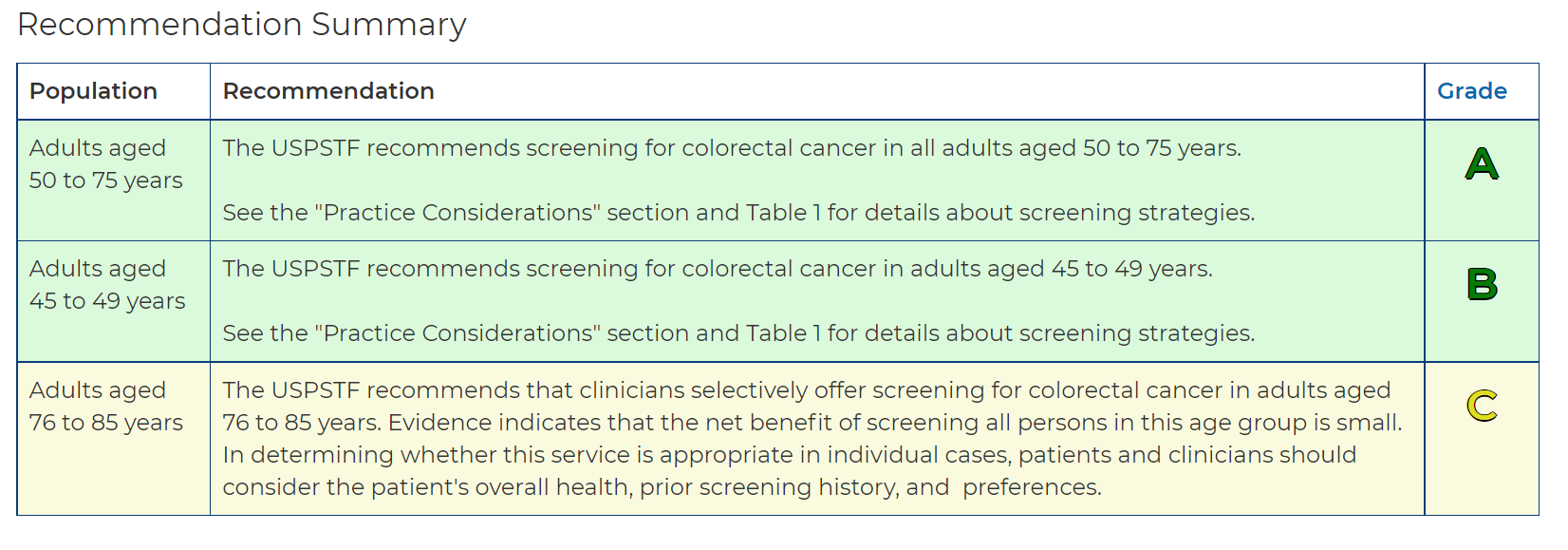 May 2021 – final recommendations released
Siegel RL, et al. Colorectal cancer incidence patterns in the United States, 1974-2013. J Natl Cancer Inst. 2017;109(8)
Davidson K, et al. JAMA. 2021;325(19):1965-1977
[Speaker Notes: Created in 1984 (oversight by AHRQ since 1998). • Independent, volunteer panel of national experts. • Provide grade-based preventive services  recommendations based on rigorous review of  existing peer-reviewed evidence. • Do not consider costs of the preventive service  when determining a recommendation grade. 

Replaces the 2016 guideline recommendations. 
Screening: substantial net benefit
Moderate net benefit
Small net benefit

*Average risk: excludes individuals with a history of adenomas, colorectal cancer,  family history of colorectal cancer, inflammatory bowel disease, and known  genetic predisposition to CRC (e.g., Lynch, FAP) 

Age to Stop Screening Selective offering of screening based on: • Overall health (life expectancy,  comorbidity) • Prior screening history • Patient prefere]
MARCH 2021
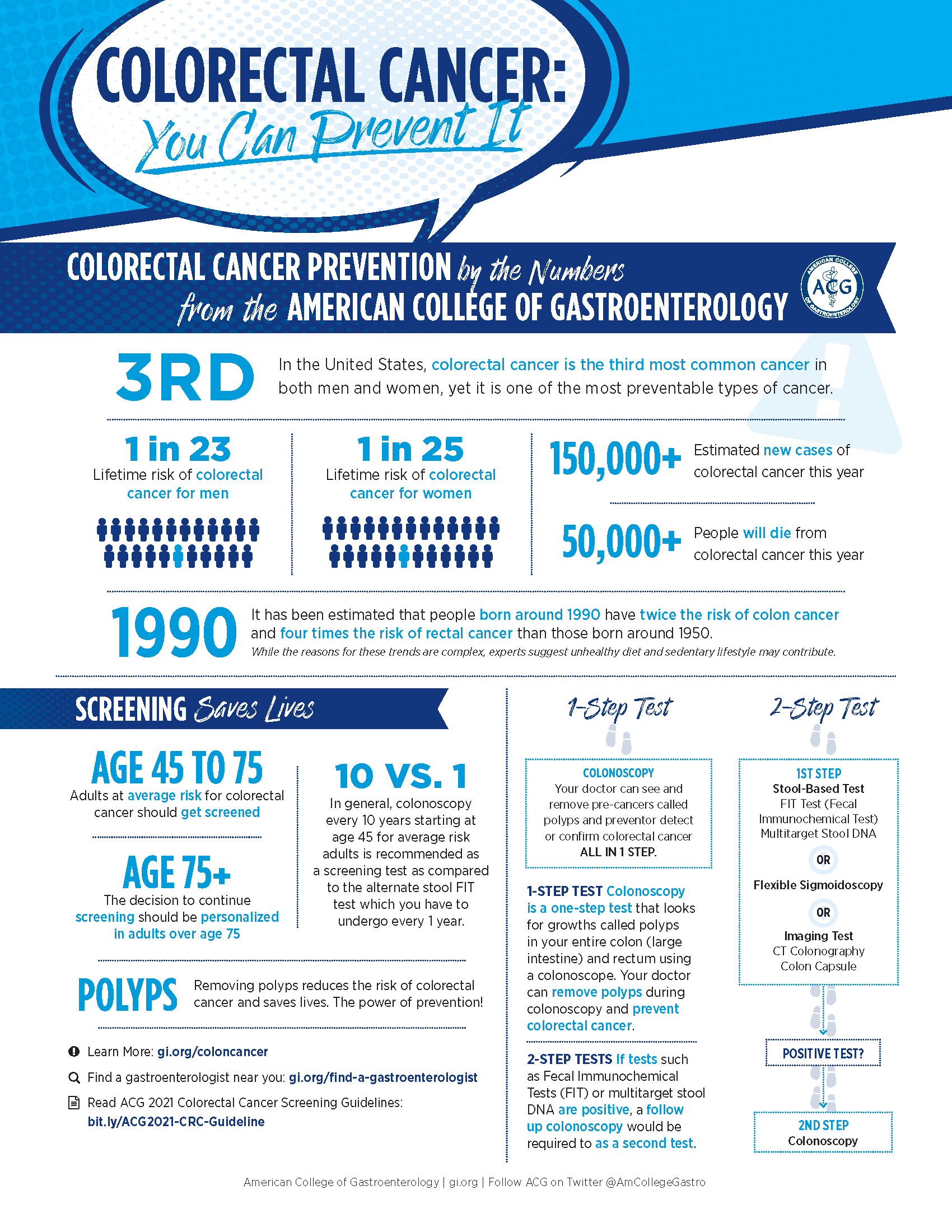 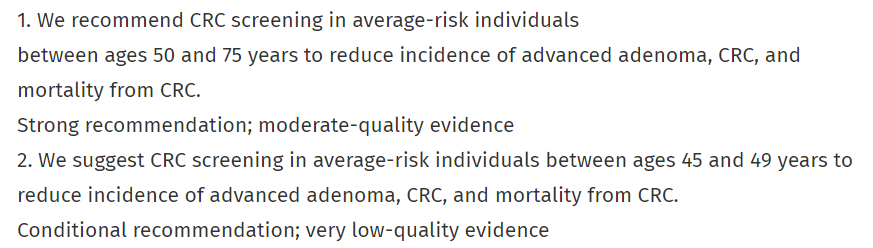 American College of Gastroenterology: www.gi.org
[Speaker Notes: *Average risk: excludes individuals with a history of adenomas, colorectal cancer,  family history of colorectal cancer, inflammatory bowel disease, and known  genetic predisposition to CRC (e.g., Lynch, FAP)]
CRC screening at 45 could avert 29,400 CRC cases and 11,100 CRC deaths over the next 5 years but would require 10.7 million additional colonoscopies and cost an incremental $10.4 billion. Improving screening rates to 80% in persons who are 50–75 years old would avert nearly 3-fold more CRC deaths at one third the incremental cost.
Ladabaum et al. Gastroenterology. July 2019: 137-148
[Speaker Notes: Screening colonoscopy @ age 45 years in 1000 persons averted 4 CRCs and 2 CRC deaths, gained 14 quality-adjusted life-years (QALYs), cost $33,900/QALY gained, and required 758 additional colonoscopies. These alternatives averted 13–14 CRC cases and 6–7 CRC deaths and gained 27–28 discounted QALYs while saving $163,700–$445,800. Shifting current age-specific screening rates to 5 years earlier could avert 29,400 CRC cases and 11,100 CRC deaths over the next 5 years but would require 10.7 million additional colonoscopies and cost an incremental $10.4 billion. Improving screening rates to 80% in persons who are 50–75 years old would avert nearly 3-fold more CRC deaths at one third the incremental cost.]
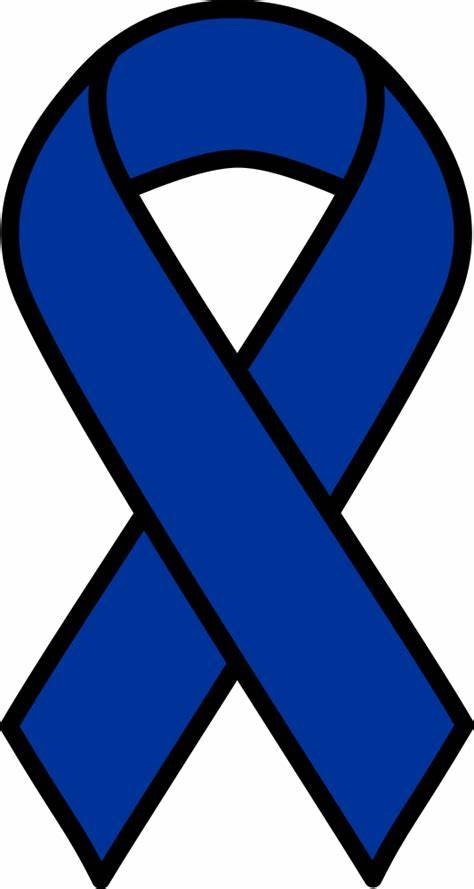 45 is the new 50
Colorectal Cancer Screening Tests
Stool Based Testing
Highly sensitive guaiac FOBT (HSgFOBT)
Fecal immunochemical Test (FIT)
FIT-fecal DNA
Direct Visualization Testing
CT colonography
Flexible Sigmoidoscopy
Colonoscopy
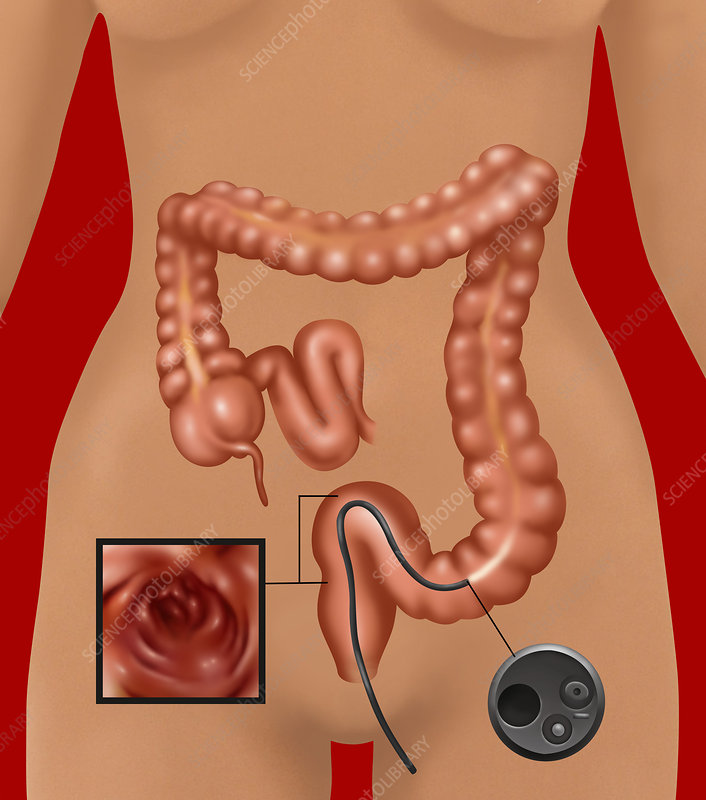 Sciencephoto.com
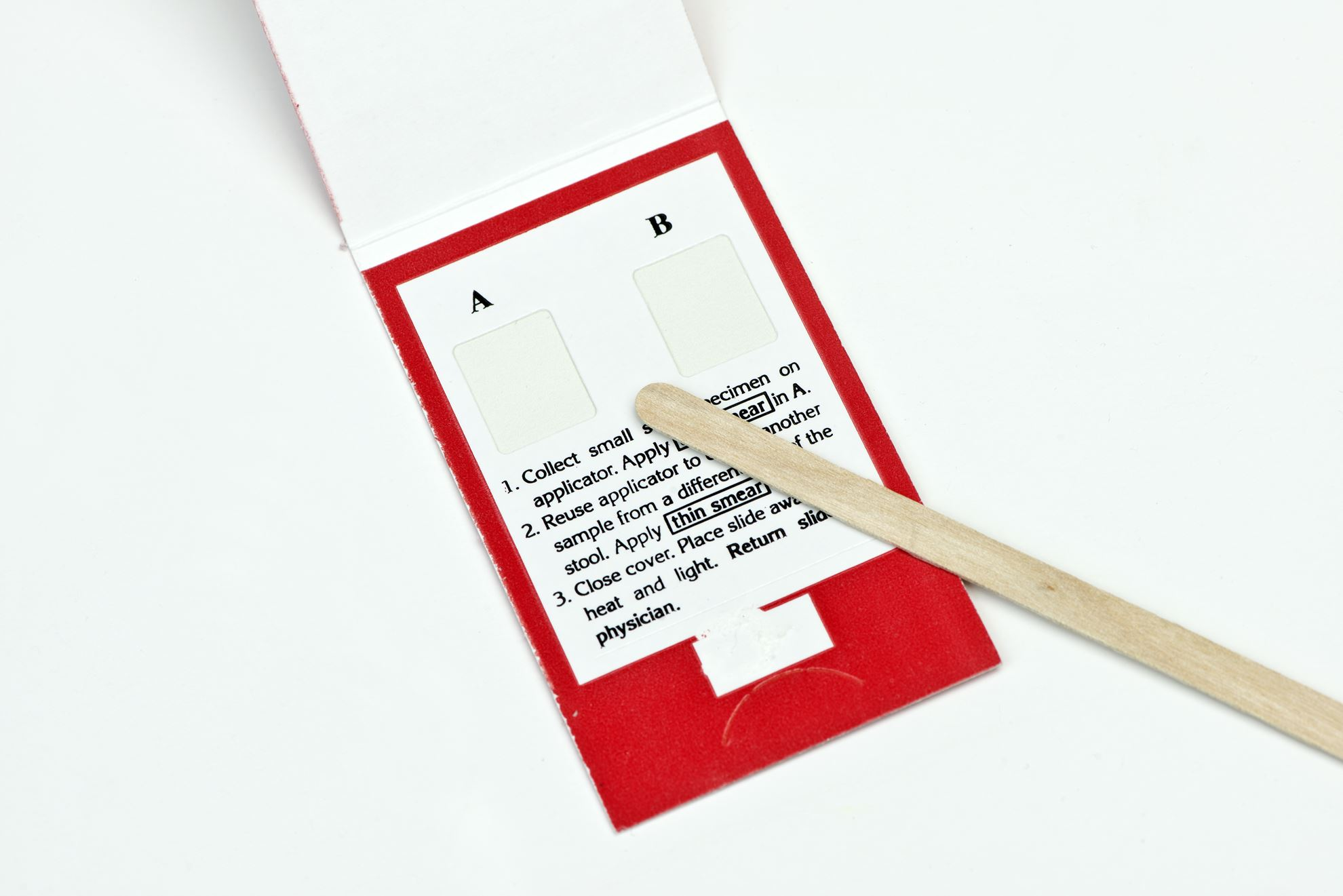 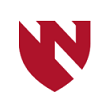 Aside from colonoscopy, above tests are a 2-step strategy if positive.  
(+) FIT  colonoscopy                (+) CT colonography  colonoscopy
Stool Based Screening Tests
Highly Sensitive guaiac FOBT (HSgFOBT)
Tests for occult blood in the stool
(+)Noninvasive, low cost
(+)Can be done at home
(-)Dietary restrictions needed prior to testing, Not ideal in the opportunistic approach setting
Recommend annually in the US

Fecal immunochemical test (FIT)
Tests for globin part of hemoglobin
(+)Noninvasive, low cost 
(+)Can be done at home
(-)Not ideal in the opportunistic approach setting, fair sensitivity for advanced adenoma, no sensitivity for serrated lesions
Recommend annually in US
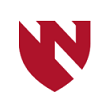 Rex et al. Gastrointestinal Endoscopy. 2017
Stool Based Screening Tests…continued
FIT-fecal DNA test (Cologuard)
FIT plus markers for abnormal DNA
(+) Large screening colonoscopy study: FIT, FIT-fecal DNA, colonoscopy
FIT-fecal DNA: 1 time sensitivity for CRC: 92%, FIT: 73.8%
FIT-fecal DNA test has the highest single time sensitivity for non-invasive, non-imaging screening
*** 40% sensitivity for SSP 
(+) Can be done at home
(-) Low specificity and declines with increasing age
(-) $$$ (10x as much as annual FIT)
Recommend 3-year interval in US
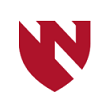 Rex et al. Gastrointestinal Endoscopy. 2017
Direct Visualization Testing
High Quality Colonoscopy: 
(+) single session diagnosis and treatment, long interval between exams, high sensitivity
(-) need for bowel cleanse, higher risk of perforation & other complications relative to other screening modalities, operator dependence affects performance
Recommend 10 year interval in US

Quality measures
Adenoma Detection Rate
Cecal Intubation Rate
Use of split prep
Withdrawal time 
Documentation of Prep
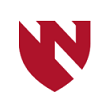 Rex et al. Gastrointestinal Endoscopy. 2017
Measures defining High Quality Colonoscopy:
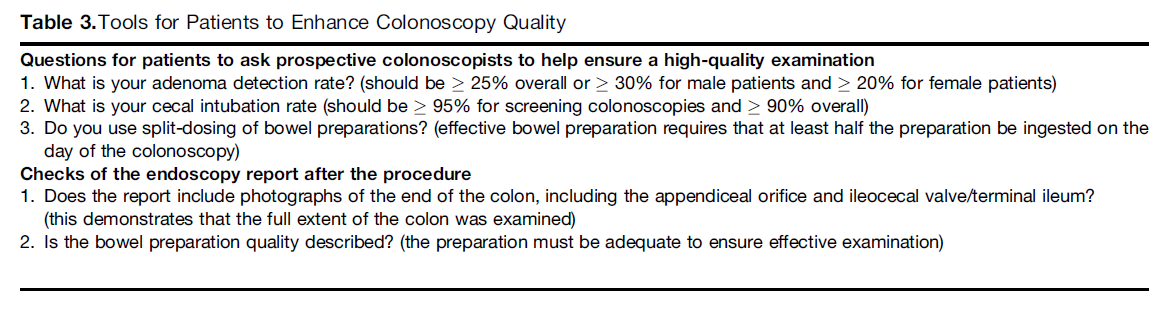 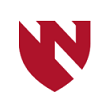 Rex et al. Gastrointestinal Endoscopy. 2017
CT colonography
Replaced barium enema.  Better tolerated  and more effective.
Compared to colonoscopy:
(+) Lower perforation rates
(-) Both need bowel preps 
(-)Sensitivity for polyps less than 1 cm is less than colonoscopy
(-)Radiation exposure
Polyps 6mm or >   colonoscopy
Recommend 5 year interval in US

Flexible sigmoidoscopy
(+) Lower cost and reduced risk compared to colonoscopy, limited bowel prep, no need for sedation
(-) Limited R sided evaluation, lower patient satisfaction (no sedation)
Recommend 5 (or 10) yr interval in US
This modality has nearly disappeared from screening settings in the US
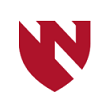 Rex et al. Gastrointestinal Endoscopy. 2017
Capsule colonoscopy
Approved by FDA for imaging the proximal colon in patients with previous incomplete colonoscopies AND patients needing colorectal imaging but not colonoscopy or sedation candidates 
(-) Prep is required.  
(-) If positive, patient will need repeat prep and colonoscopy. 
Not approved for CRC screening 

Septin9 assay
First FDA approved serum test for CRC screening
Sensitivity of 48% for CRC detection and no sensitivity for precancerous polyp detection
Relatively expensive compared to FIT
Not currently recommended in US for CRC screening
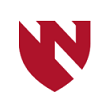 Rex et al. Gastrointestinal Endoscopy. 2017
Screening Test Characteristics
Davidson K, et al. JAMA. 2021 
Knudsen et al. JAMA. 2021
Summary
Colorectal cancer ranks in the top 5 for new cancers and cancer related death
Incidence is on a downward trend for all ages but there is an increasing trend in individuals under 50
Screening recommendations have been recently updated based on the increasing incidence.  
Several screening options exist
The best test is the test that gets done
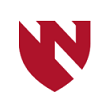